Managing GPUs in HTCondor 8.1/8.2
John (TJ) Knoeller
Condor Week 2014
Better support for GPUs in HTCondor 8.1/8.2
GPUs as a form of custom resource
Custom resources enhanced
Assign a specific GPU to a job
Simpler configuration
2
Defining a custom resource
Define a custom STARTD resource
MACHINE_RESOURCE_<tag>
MACHINE_RESOURCE_INVENTORY_<tag>
<tag> is case preserving, case insensitive
For GPU resources use the tag “GPUs”
The plural, not the singular. (like “Cpus”)
Because matchmaking
3
Fungible resources
Works with HTCondor 8.0
For OS virtualized resources
Cpus, Memory, Disk
For intangible resources
Bandwidth
Licenses?
Works with Static and Partitionable slots
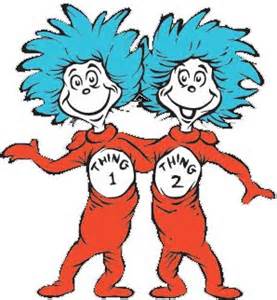 4
Fungible custom resource example : bandwidth (1)
> condor_config_val –dump Bandwidth
MACHINE_RESOURCE_Bandwidth = 1000

> grep –i bandwidth userjob.submit
REQUEST_Bandwidth = 200
5
Fungible custom resource example : bandwidth (2)
Assuming 4 static slots
  > condor_status –long | grep –i bandwidth
  Bandwidth = 250
  DetectedBandwidth = 1000
  TotalBandwidth = 1000
  TotalSlotBandwidth = 250
6
Non-fungible resources
New for HTCondor 8.1/8.2
For resources not virtualized by OS
GPUs, Instruments, Directories
Configure by listing resource ids
Quantity is inferred
Specific id(s) are assigned to slots
Works with Static and Partitionable slots
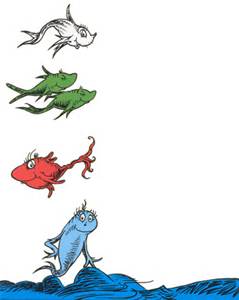 7
Non-fungible custom resource example : GPUs (1)
> condor_config_val –dump gpus
MACHINE_RESOURCE_GPUs = CUDA0, CUDA1
ENVIRONMENT_FOR_AssignedGPUs = CUDA_VISIBLE_DEVICES
ENVIRONMENT_VALUE_FOR_UnAssignedGPUs = 10000

> grep –i gpus userjob.submit 
REQUEST_GPUs = 1
8
Non-fungible custom resource example : GPUs (2)
> condor_status –long slot1| grep –i gpus
AssignedGpus = "CUDA0"
DetectedGPUs = 2
GPUs = 1
TotalSlotGPUs = 1
TotalGPUs = 2
9
Non-fungible custom resource example : GPUs (3)
Environment of a job running on that slot

   > env | grep –I CUDA
   _CONDOR_AssignedGPUs = CUDA0
   CUDA_VISIBLE_DEVICES = 0
10
Additional resource attributes
Run a resource inventory script
MACHINE_RESOURCE_INVENTORY_<tag>
Script must return
Detected<tag> = <quantity>            or
Detected<tag> = "<list-of-ids>"
All script output is published in all slots
Script output must be ClassAd syntax
11
condor_gpu_discovery
> condor_gpu_discovery -properties
DetectedGPUs = "CUDA0, CUDA1"
CUDACapability = 2.0
CUDADeviceName = "GeForce GTX 480"
CUDADriverVersion = 4.2
CUDAECCEnabled = false
CUDAGlobalMemoryMb = 1536
CUDARuntimeVersion = 4.10
12
condor_gpu_discovery extra
More attributes with –extra option
Clock speed, CUs
Dynamic attributes with –dynamic option
Fan speed, Power usage, Die temp
Non homogeneous attributes have GPU id in their name
CUDA0PowerUsage_mw
Fake it with –simulate[:n,m] option
13
Using condor_gpu_discovery
In your configuration file, add
       use feature : gpus
The line above expands to
MACHINE_RESOURCE_INVENTORY_GPUs = \  $(LIBEXEC)/condor_gpu_discovery –properties \  $(GPU_DISCOVERY_EXTRA)
ENVIRONMENT_FOR_AssignedGPUs = \  GPU_DEVICE_ORDINAL=/(CUDA|OCL)// CUDA_VISIBLE_DEVICES
ENVIRONMENT_VALUE_FOR_UnAssignedGPUs=10000
14
Taking a GPU offline
Add the following to your configuration
OFFLINE_MACHINE_RESOURCE_GPUs=CUDA0
Configuration can be set remotely
condor_config_val –startd –set
Then restart the STARTD
condor_restart [–peaceful] -startd
15
What’s new in 8.1 (review)
Non-fungible custom resources
Take a custom resource offline
condor_gpu_discovery now defines non-fungible GPUs resource
STARTD policy for custom resources
Don’t abort when resource quantity is 0
Give out resource until gone, then give out 0
16
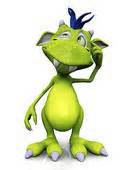 Any Questions?
17